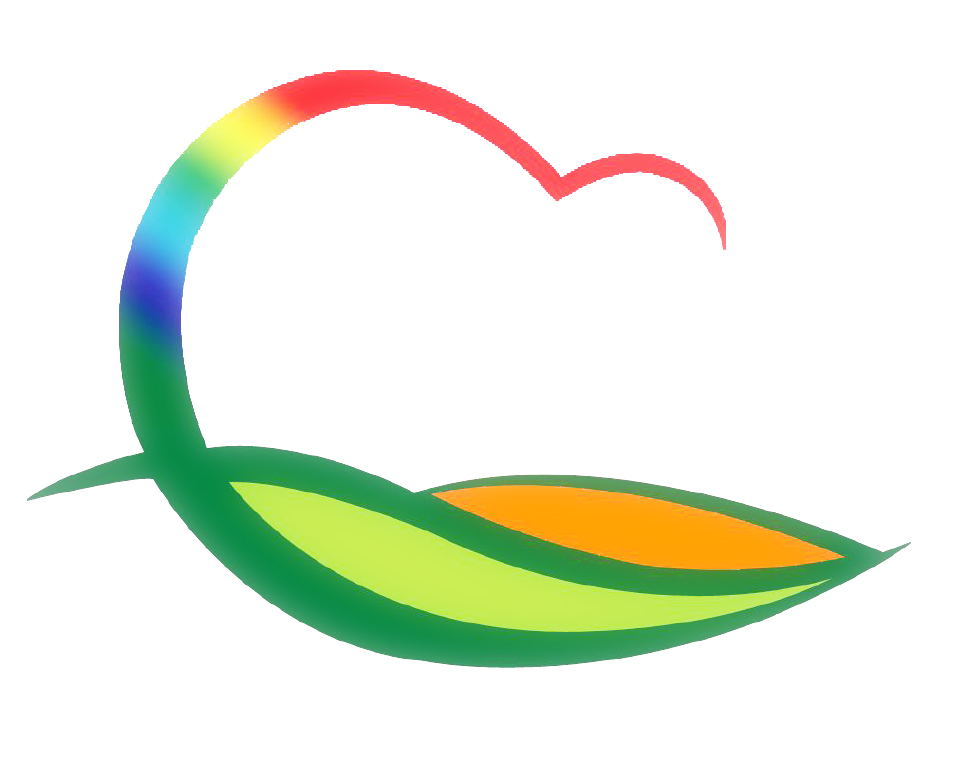 가 족 행 복 과
3-1. 여성단체협의회 행복나눔사업 추진
10. 21.(수) 10:00 / 여성회관 조리실 / 50명 이내
관내 농특산품 활용 다문화가정 장아찌만들기 체험 및 저소득층 전달
3-2. 평생학습 정규강좌 프로그램 운영
10.19.(월)~ / 레인보우영동도서관 / 50명 / 6개 강좌
3-3. 영동군민장학회 이사회
10.21.(수) 17:00 / 상황실 / 16명 / 장학생선발외 5건 심의